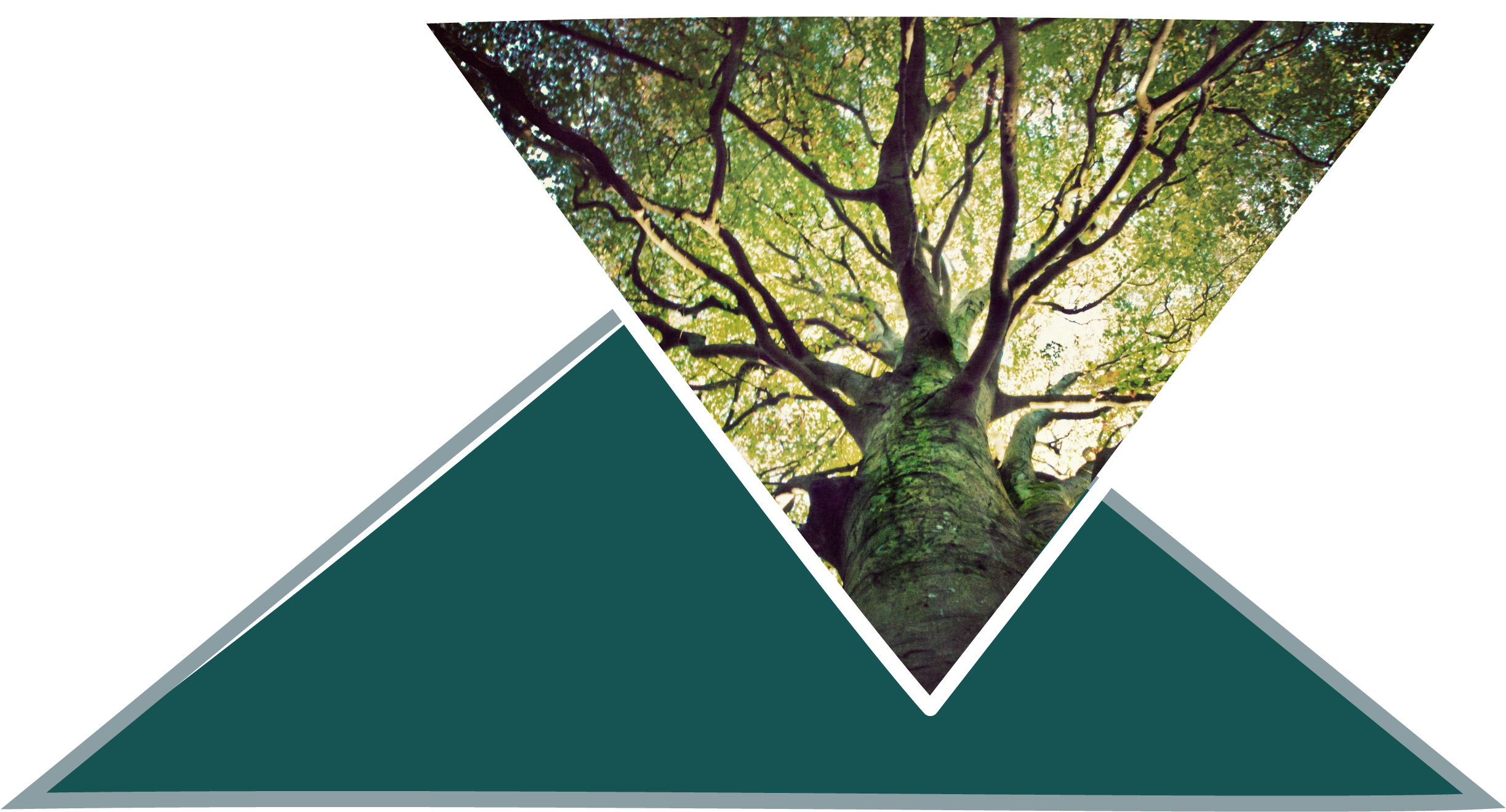 Par mērķēto atbalstu energoresursu sadārdzinājuma segšanai mājsaimniecībām
Klimata un enerģētikas ministrija
Rīga | 27.09.2023.


Mērķētas atbalstsLietotāju stiprināšanas dimensija
Izskatīts MK 05.09.
Jāapstiprina ļīdz 01.12.
Regulējuma
darba 
plūsma
Energoapgādes izmaksu atbalsta likums
Saistīto MK noteikumu izstrāde
Informatīvais ziņojums, par mērķētā atbalsta īstenošanas konceptu
Jānoslēdz 1. kārta līdz š.g. beigām
IT pakalpojuma iepirkums
IT risinājuma izstrāde, BVKB personāla stiprināšana
Faktiskās izstrādes darba plūsma
Energoapgādes izmaksu atbalsta likumsMērķis un darbības joma
Mazināt ar energoresursu cenu pieaugumu saistītu negatīvu sociālekonomisko ietekmi uz mājsaimniecību ar zemu un vidēji zemu ienākumu līmeni labklājību
Atbalsts periodā, kad identificētas augstas energoresursu cenas
Atbalsts energoresursiem, ko mājsaimniecības saņem centralizēti – elektroenerģija (fiksēta summa pirmajām 100 kWh), dabasgāze (fiksēta summa), centralizētā siltumapgāde (pēc patēriņa)
Atbalsts decentralizētajiem apkures risinājumiem – malka, granulas, briketes, naftas gāze, dīzeļdegviela, elektrība, kas tiek izmantota apkures nodrošināšanai
Mērķēta atbalsta sistēmas koncepts
ETS
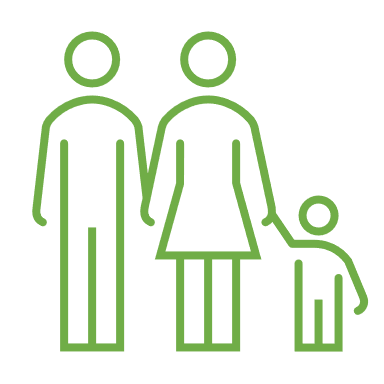 Mājsaimniecību klasificēšana
Tirgu uzraudzība
Iedzīvotāju ienākumu līmeņa un energoresursu izmaksu īpatsvara no mājsaimniecību ieņēmumiem uzraudzība
ETS
ETS
Elektroenerģijas, dabasgāzes cenu un centralizētā siltumenerģijas tarifu līmeņa uzraudzība
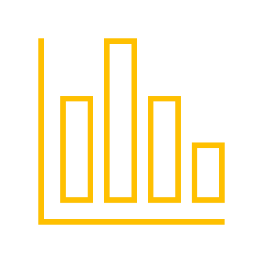 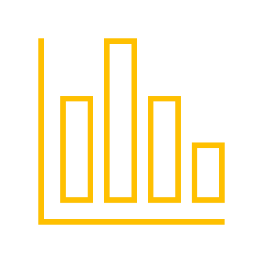 ETS
Ja konkrētā mēnesī tiek konstatēta energoresursa (elektroenerģijas, dabasgāzes, siltumenerģijas) cena, kas pārsniedz noteikto līmeni,  KEM lūdz MK "iedarbināt" atbalsta sistēmu. 
Cenām atgriežoties normas līmenī, atbalsts tiek automātiski pārtraukts.
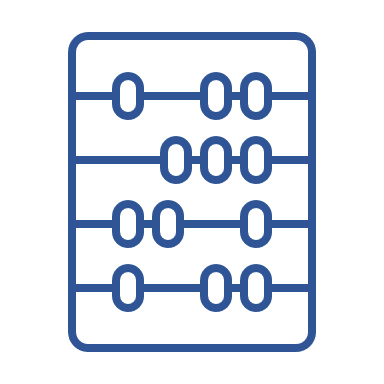 Sistēma identificē mājsaimniecību loku, kurām energoresursu izmaksas var veidot 30% vai vairāk procentu no mājsaimniecības kopējā budžeta
Kam piešķirs atbalstu?
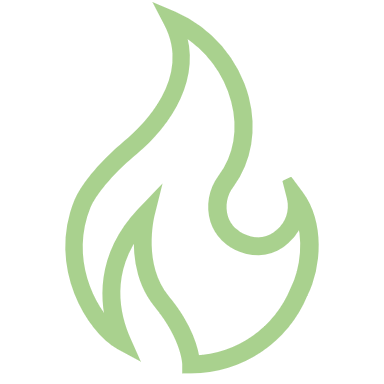 Centralizēts
Centralizēts
Vispārīgam patēriņam (fiksēts atbalsts)
Centralizēta siltumenerģija
Centralizēts
Dabasgāze 
apkures vajadzībām
(fiksēts atbalsts)
Elektroenerģija 
apkures vajadzībām
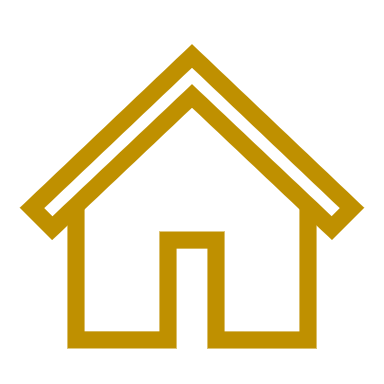 Individuāla apkure (biomasa u.c.)
Pašvaldības, taču ar atbalstu no centralizētās sistēmas
Pašvaldības, taču ar atbalstu no centralizētās sistēmas
Kādus datus par mājsaimniecībām EIKIS saņem?
Pieslēgumu adreses un atbilstošais tirgotājs  no SSO
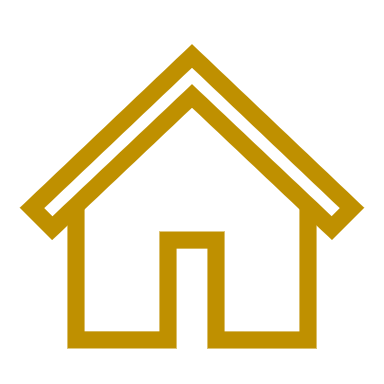 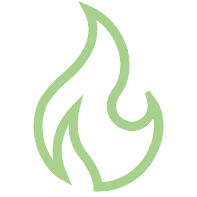 Datu avoti no dažādām valsts pārvaldes iestādēm par mājsaimniecībām
(ieņēmumi, deklarētās dzīvesvietas, u.t.t.)
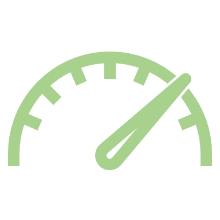 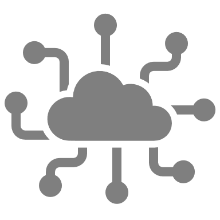 EIKIS
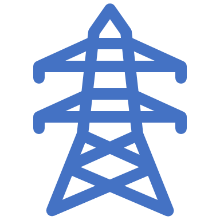 Ikmēneša process tiešajiem norēķiniem(Starpnieka iesaiste nav nepieciešama)
Kompensāciju administrators
BVKB
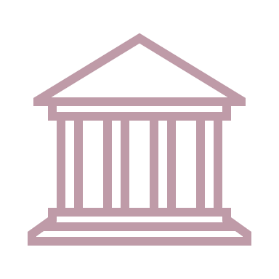 (3) Rēķins ar atbalstu
(2) Adreses tirgotājiem, kurām jāpiemēro atbalsts
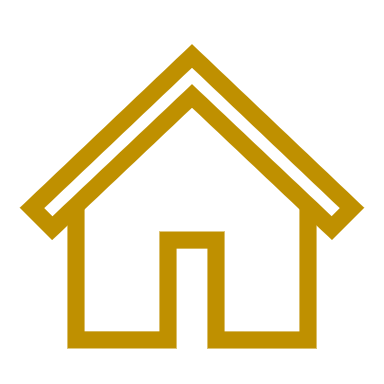 Mājsaimniecība ar enerģētiskās nabadzības risku
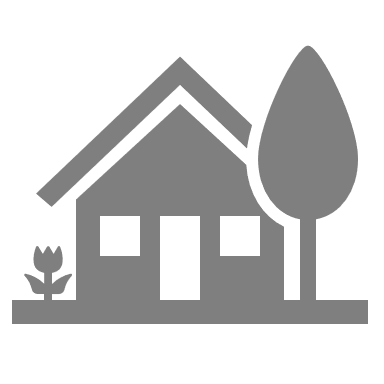 (1) Adreses SSO, kurām jāpiemēro atbalsts
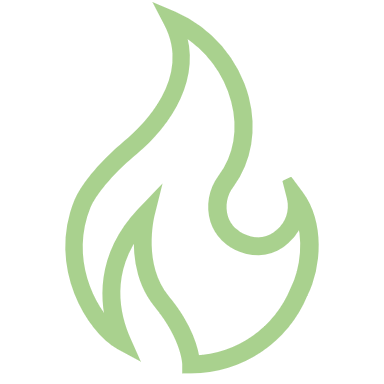 (4) Rēķins ierastā kārtībā
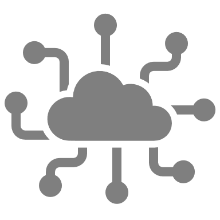 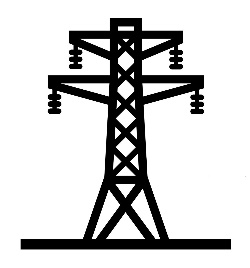 Tiešajiem norēķiniem
EIKIS
Pārējās mājsaimniecības
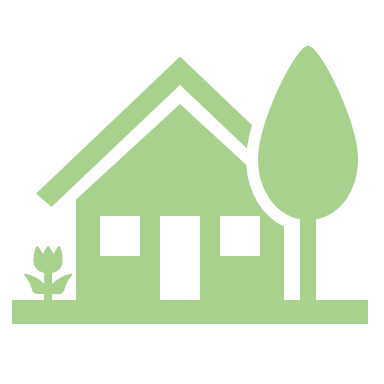 (5) Nosūta BVKB aprēķinu un rēķinu par kompensācijas apmēru
Ikmēneša process norēķiniem, izmantojot starpniekuatbalsts  elektroenerģijai un dabasgāzei
Kompensāciju administrators
BVKB
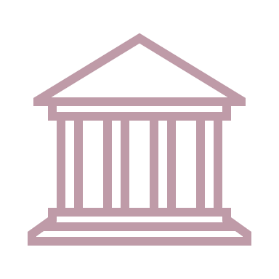 (4) Rēķins ar piemērotu fiksētu atbalstu
(3) Rēķins ar norādītu:
- kopējo patēriņu;
- piemēroto fiksēto atbalstu;
- dzīvokļu sarakstu, kam piemērots atbalsts
(2) Adreses tirgotājiem, kurām jāpiemēro atbalsts
(1) Adreses SSO, kurām jāpiemēro atbalsts
Mājsaimniecība ar enerģētiskās nabadzības risku
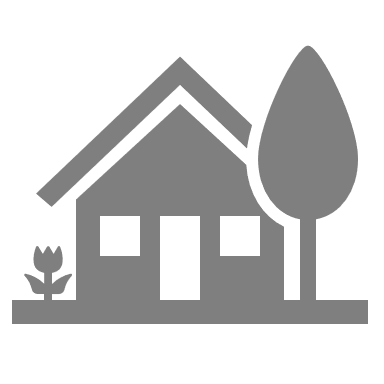 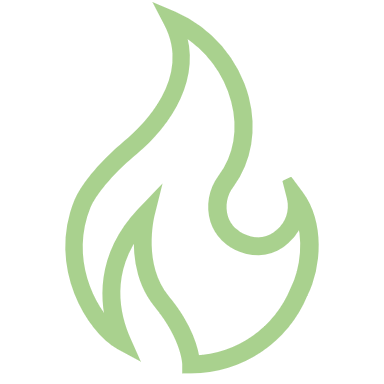 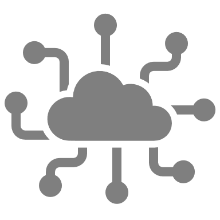 (4) Rēķins ierastā kārtībā
EIKIS
Pārējās mājsaimniecības
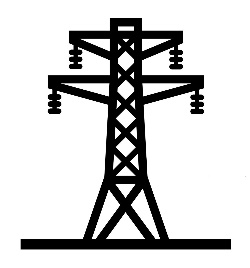 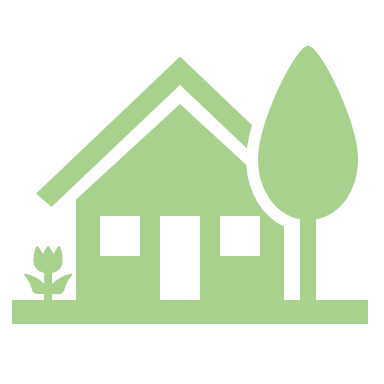 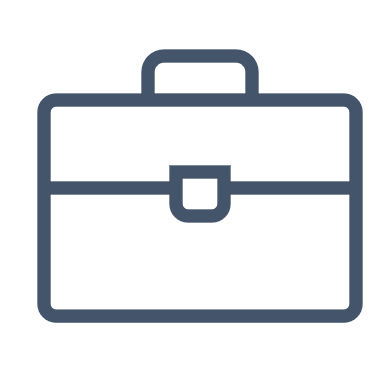 Valsts kase
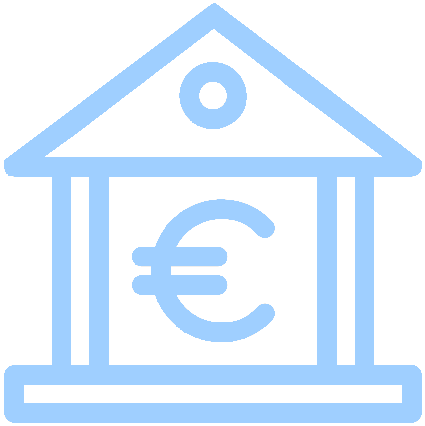 (4) Nosūta BVKB aprēķinu un rēķinu par kompensācijas apmēru.
Biedrība, pārvaldnieks,..
(~) Izlases kārtībā nodrošina uzraudzību
(5) Uzkrātā pārkompensācija pārskata perioda beigās
Ikmēneša process norēķiniem, izmantojot starpniekuatbalsts  centralizētajai siltumenerģijai
(2) Saraksts ar adresēm, kam pienākas atbalsts
(1) Adreses, kurām piemērojams atbalsts
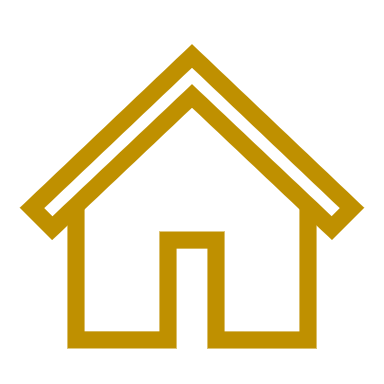 (5) Rēķins ar piemērotu atbalstu
Mājsaimniecība ar enerģētiskās nabadzības risku
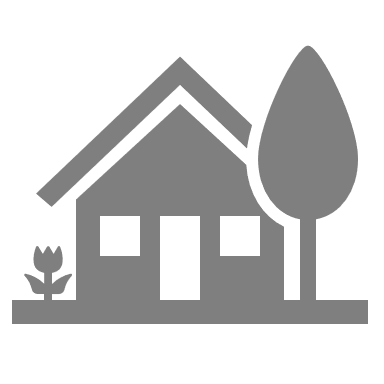 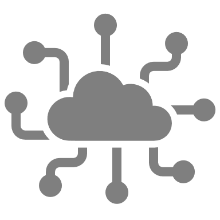 (3) Atbilstošo dzīvokļu patēriņš, t.sk. attiecināmā daļa par patēriņu no koplietojamām telpām
(noteikts termiņš, 3-5 dienas), dalīts divās grupās - ar/ bez atbalsta
EIKIS
(5) Rēķins ierastā kārtībā
Pārējās mājsaimniecības
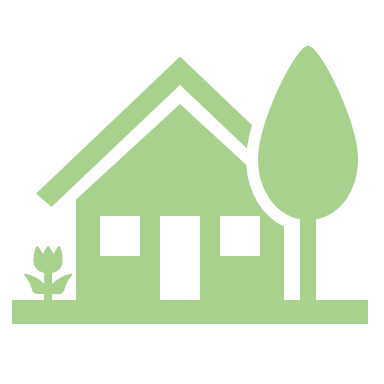 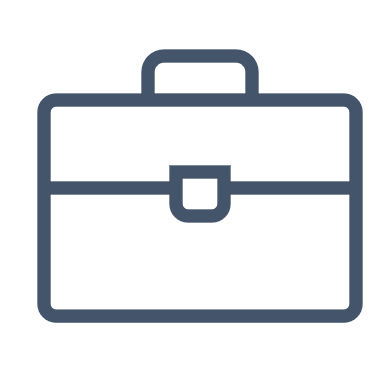 Kompensāciju administrators
BVKB
(4) Rēķins, norādot:
- kopējo patēriņu,
- piemēroto atbalstu
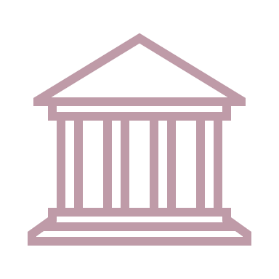 Biedrība, pārvaldnieks,..
(5) Nosūta BVKB aprēķinu un rēķinu par kompensācijas apmēru.
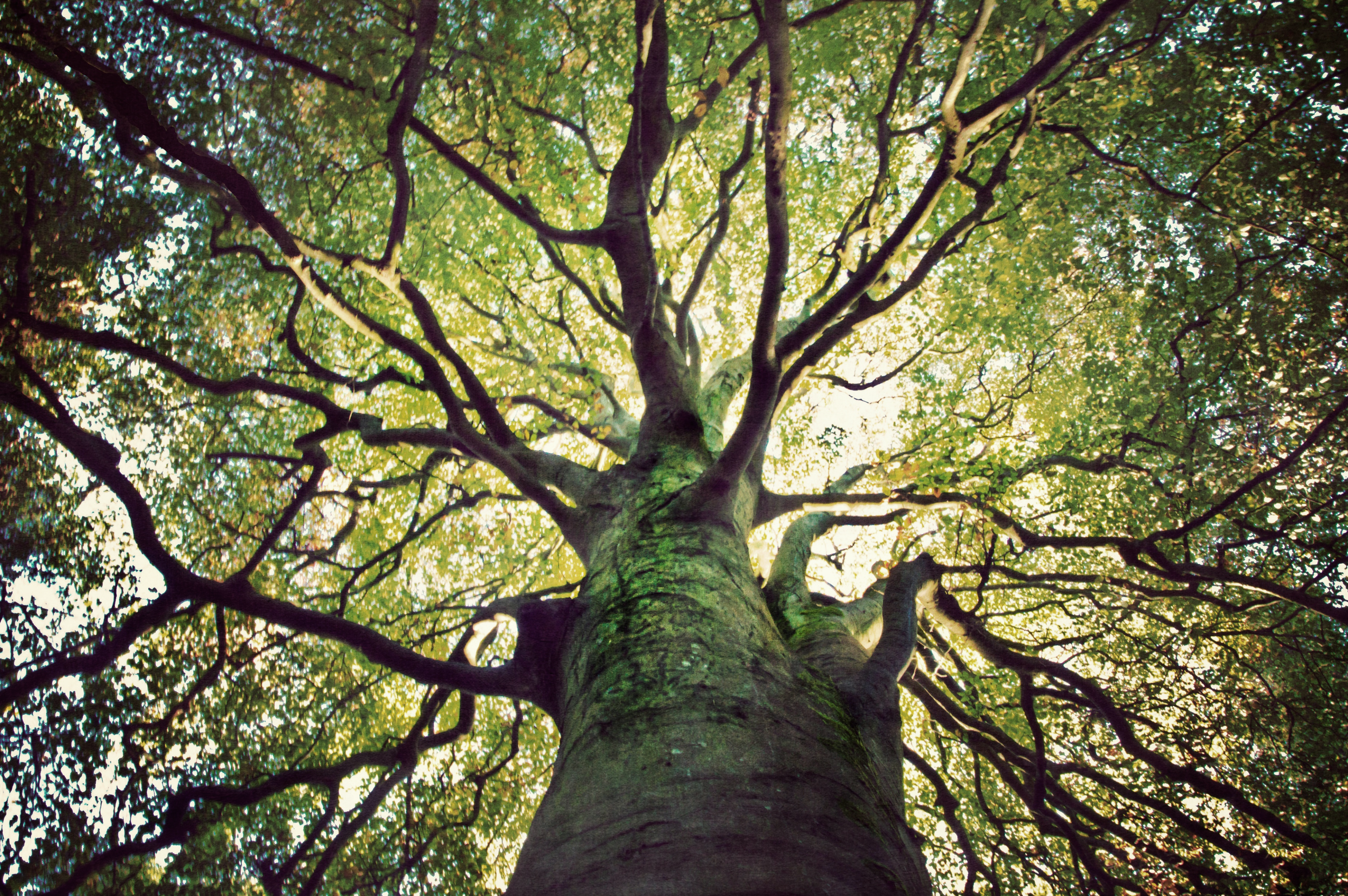 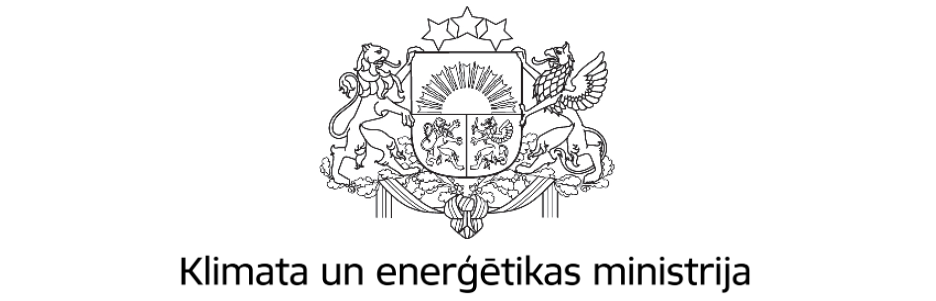 Paldies par uzmanību!
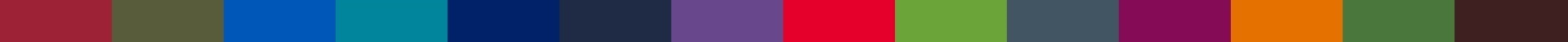